平均算
算数の文章問題
面積図で解く平均算

　　　　　パワポで解説
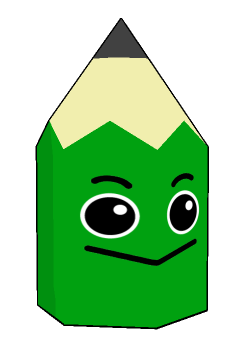 平均算とは
平均算とは、個数や合計から平均を求めたり、平均から個数や合計を求めたりする問題です。
平均算の解き方
★面積図を使って解く
★面積図のＡとＢが等しいことから解く
男子15人、女子12人のクラスで算数のテストをしました。男子の平均点が70点、クラス全体の平均点が74点でした。このとき女子の平均点は何点か求めなさい。
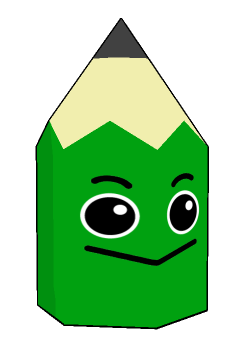 男子の面積図
解き方
女子の面積図
クラスの面積図
面積図のＡとＢの面積が同じであることから式をつくる。
平均はならしたものだから、Ｂの合計点とＡの合計点は同じ
（□－７4）点
１２人
面積Ａの式は、
Ａ＝４×１５
面積Ｂの式は、
Ｂ＝１２×（□－７４）
ＡとＢの面積が等しいので
１２×（□－７４）＝６０
両辺を１２で割ると
　　□－７４＝５
　　□＝５＋７４
　　□＝７９　　　

（答え）７９点
１５人
Ｂ
Ａ
４点
クラス
□点
74点
70点
１５人
１２人
あるクラスで算数のテストを行いました。その結果、男子15人の平均点が80点、女子の平均点が90点、クラスの平均点が85点でした。このクラスの女子は何人いるか求めなさい。
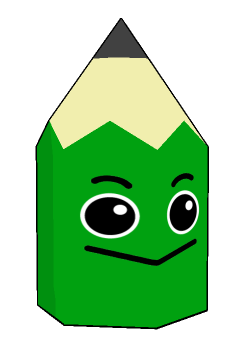 男子の面積図
解き方
女子の面積図
クラスの面積図
面積図のＡとＢの面積が同じであることから式をつくる。
平均はならしたものだから、Ｂの合計点とＡの合計点は同じ
□人
5点
面積Ａの式は、
Ａ＝５×１５
面積Ｂの式は、
Ｂ＝５×□
ＡとＢの面積が等しいので
５×□＝７５
　　　□＝７５÷５
　　　□＝１５　

（答え）１５人
１５人
Ｂ
Ａ
5点
クラス
90点
85点
80点
１５人
□人
児童数が30人の１組の国語のテストの平均点は65点でした。このうち男子12人の平均点は62点でした。女子の平均点は何点ですか。
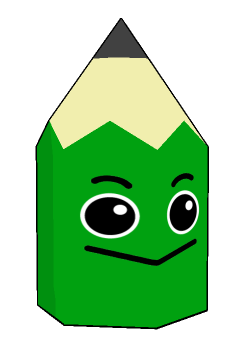 男子の面積図
解き方
女子の面積図
クラスの面積図
面積図のＡとＢの面積が同じであることから式をつくる。
平均はならしたものだから、Ｂの合計点とＡの合計点は同じ
（□－65）点
面積Ａの式は、
Ａ＝３×１２
面積Ｂの式は、
Ｂ＝１８×（□－６５）
ＡとＢの面積が等しいので
１８×（□－６５）＝３６
両辺を１８で割ると
　　□－６５＝２
　　□＝６５＋２
　　□＝６７　　　

（答え）６７点
１８人
１２人
Ｂ
Ａ
3点
クラス
□点
65点
62点
１２人
１８人